Учитель начальных классов ГБОУ НОШ №992Царева Наталья Александровна
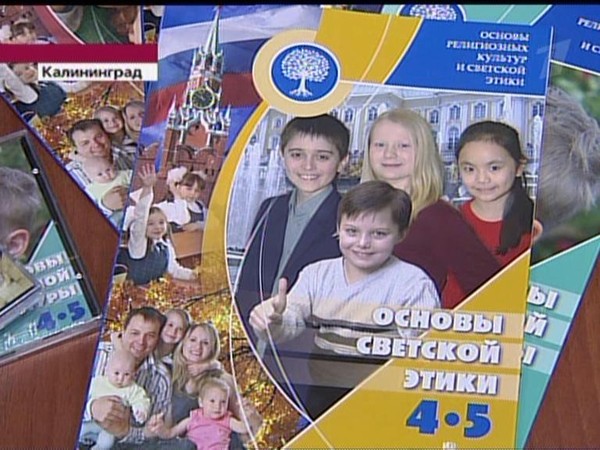 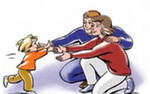 « Крошка сын 
к отцу пришёл
И спросила кроха:
Что такое хорошо?
И что такое плохо?»
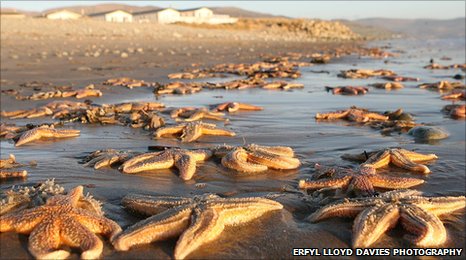 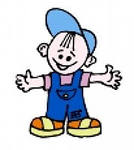 Однажды во время прилива принесло много морских звезд. Наступил отлив, и огромное количество их стало  высыхать на солнце.
Мальчик, гулявший по берегу, стал бросать звезды в море, чтобы они смогли продолжать свой жизненный путь.
К нему подошёл человек и спросил:
- Зачем ты это делаешь? Ведь ты не сможешь спасти всех этих существ, большинство из них всё равно погибнет!
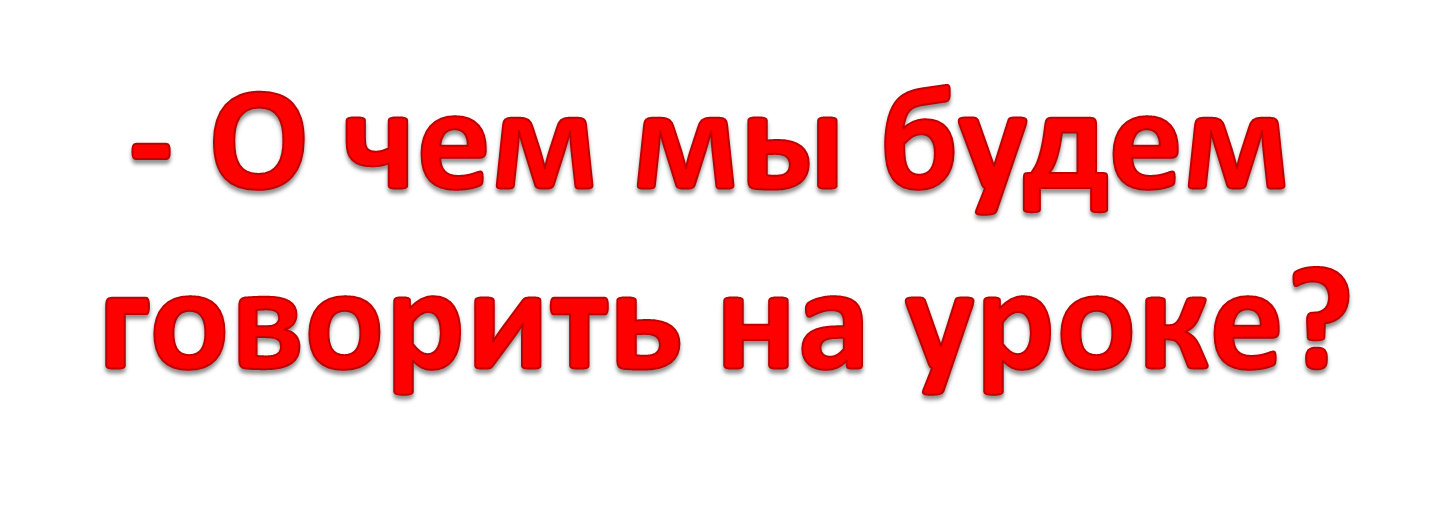 Тема:

«Добродетель 
и 
порок»
Что  такое добродетель?
Как вы думаете, чем понятие «добродетель» отличается от понятия «добро»?
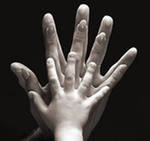 ДОБРОДЕТЕЛЬ
ДЕЛАТЬ
ДОБРО
.
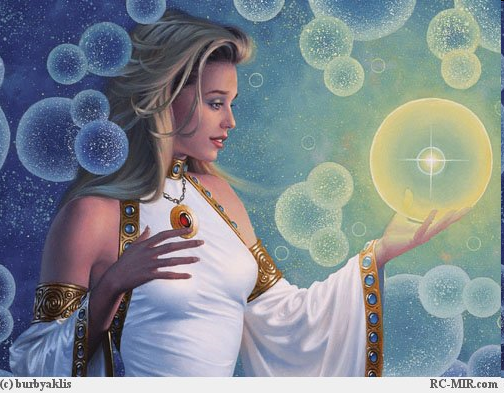 Добродетель
мудрость
справедливость
умеренность
мужество

вера
надежда
любовь
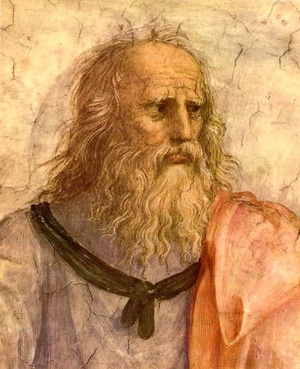 Три добродетели украшают душу:
КРАСОТА, 
МУДРОСТЬ, 
ЛЮБОВЬ.
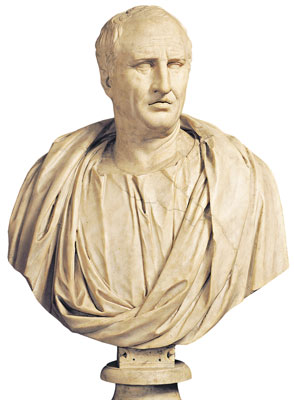 Цицерон
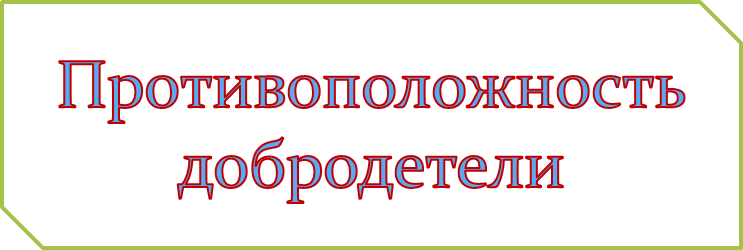 порок
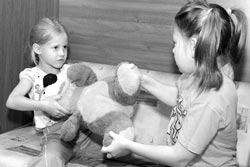 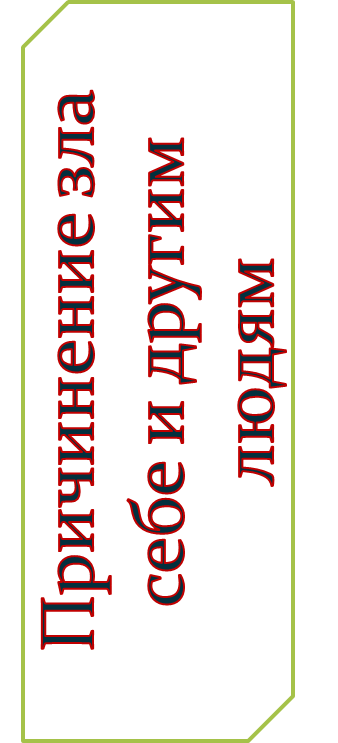 Нет никого без пороков. Тот из нас наилучший, 
   кто их имеет поменьше.
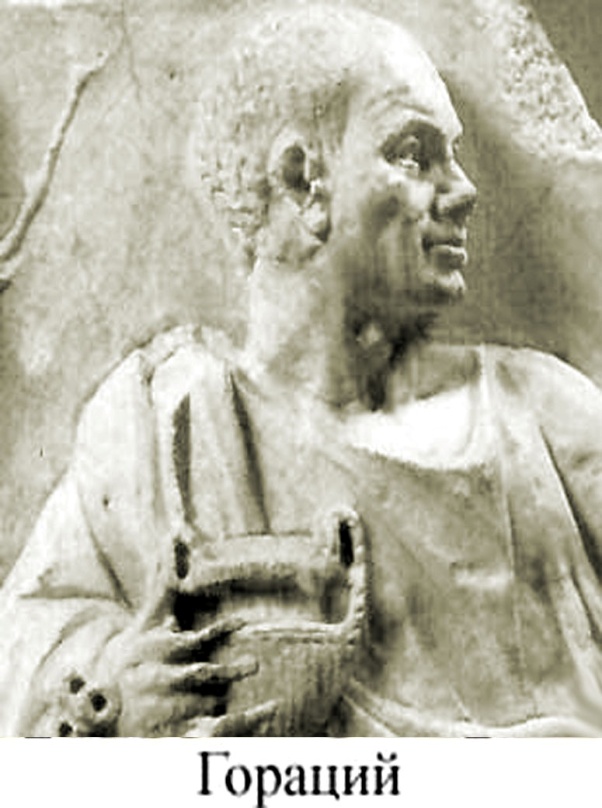 Гораций
Соедините противоположные друг другу качества.
добродетель
добро
благодарность
щедрость
вежливость
жадность
неблагодарность
грубость
зло
порок
Проверьте себя
добродетель
добро
благодарность
щедрость
вежливость
жадность
неблагодарность
грубость
зло
порок
.
Найдите и подчеркните одной чертой – качества добродетели и двумя чертами – качества порока:
- « Благодарность – самая малая из добродетелей, тогда как неблагодарность самый худший из пороков» Томас Фуллер
- «Вежливость – первая и самая приятная добродетель» Франсуа Фенелон
«Любовь к родителям – основа всех добродетелей. Все, обладающие добродетелью, счастливы» Цицерон
 «Лживость – гнуснейший порок» Монтень
Проверьте себя
- « Благодарность – самая малая из добродетелей, тогда как неблагодарность 
самый худший из пороков» Томас Фуллер
- «Вежливость – первая и самая приятная добродетель» Франсуа Фенелон
«Любовь к родителям – основа всех добродетелей. Все, обладающие добродетелью, счастливы» Цицерон
 «Лживость – гнуснейший порок» Монтень
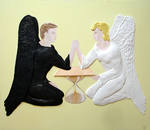 Домашнее задание
Расскажите  родителям о том, что узнали на уроке.
Прочитайте учебник  с. 16 – 19

** подготовьте рассказ о человеке, который может служить примером для подражания
http://www.tvzavr.ru/Podarok-dlya-samogo-slabogo